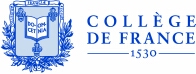 Introduction to the Chinese Imperial Examination Papers Held in the Institut des Hautes Études Chinoises(Institute of Advanced Chinese Studies) of the Collège de FranceDelphine Spicq
Shen Qingzao’s 沈清藻 examination paper1775 examination, ranked tanhua 探花 (3rd of the 1st Class )
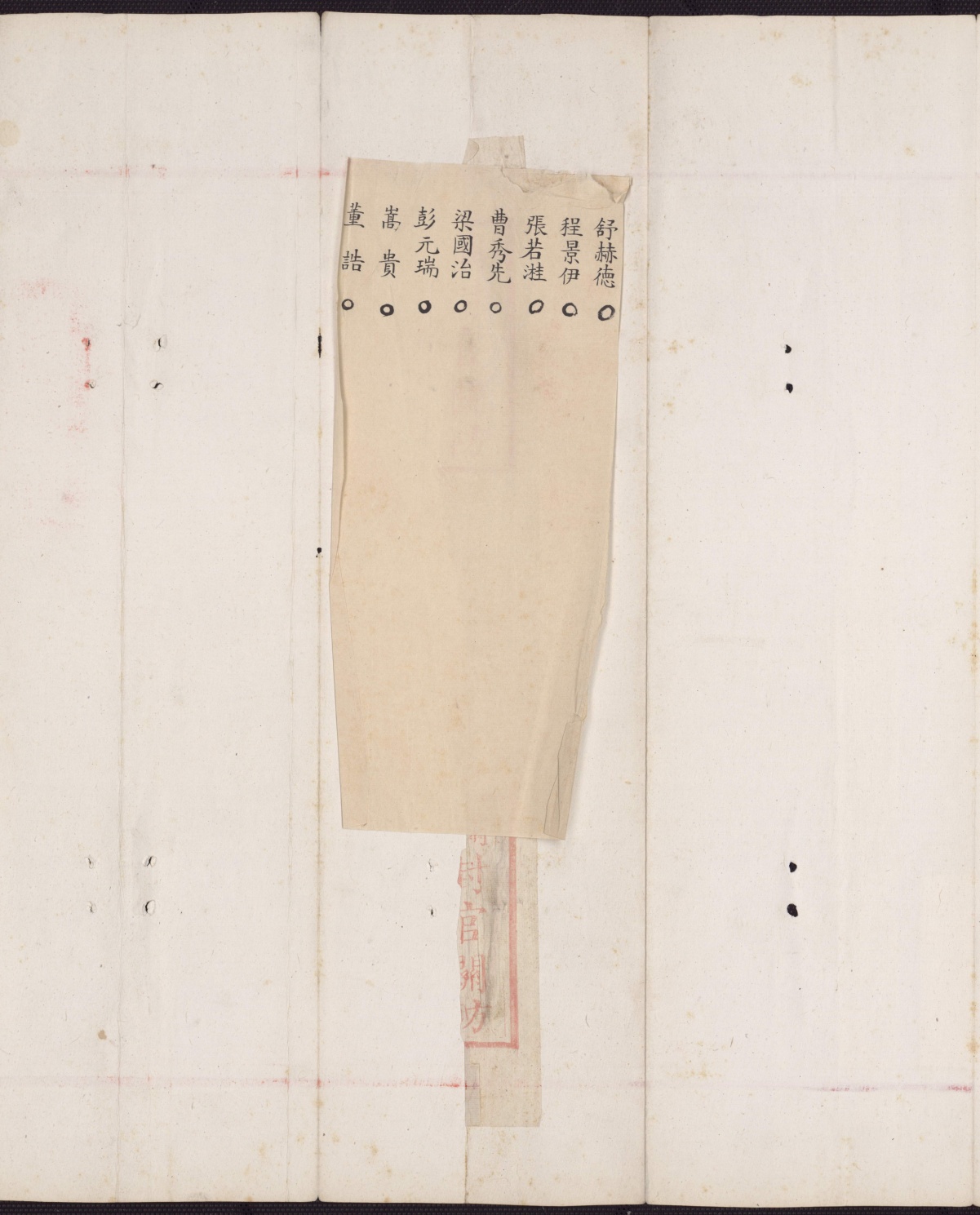 Shen Qingzao’s paper with the examiners’ names and grades
The ranking of successful candidatesof the Palace Examination
Lu Yuanwen’s 陸元文 examination paper1659 examination, ranked zhuangyuan 狀元 (1st of the 1st Class)
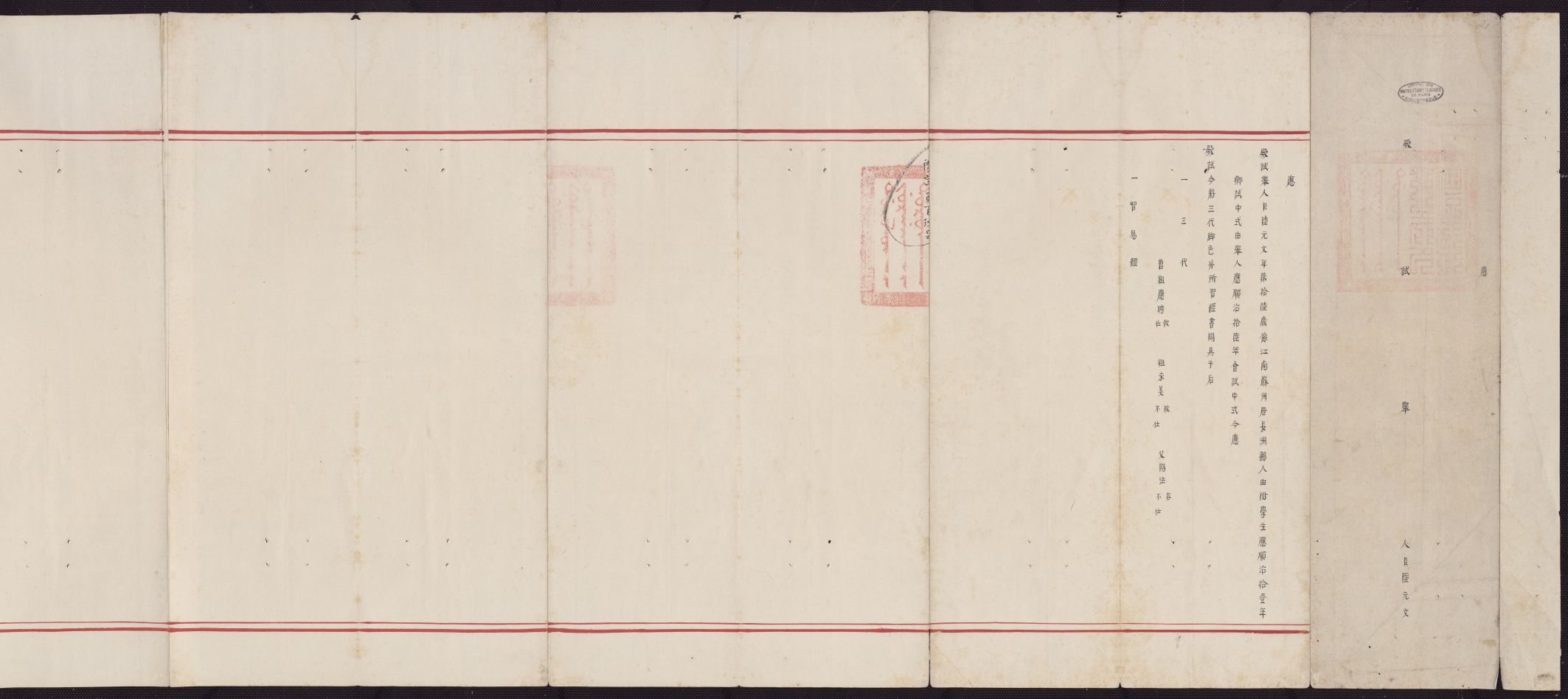 Lu Yuanwen’s 陸元文 examination paper
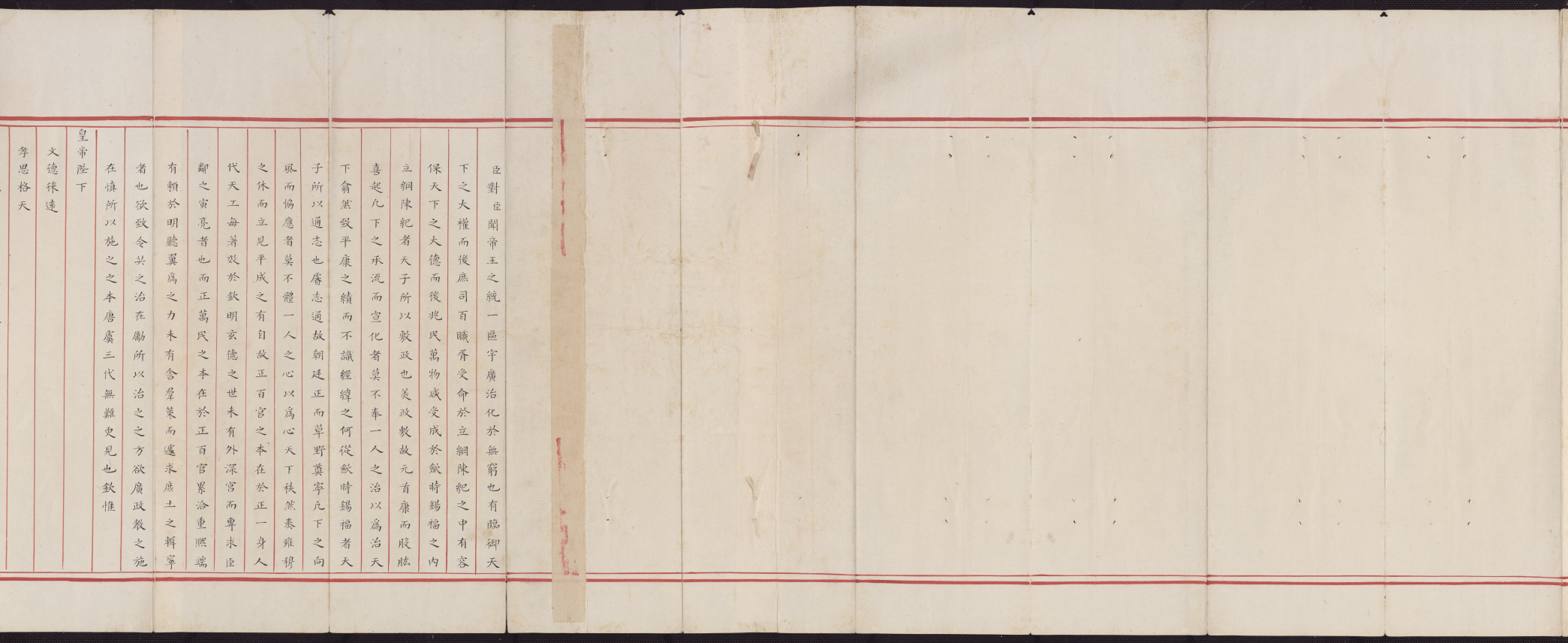 Lu Yuanwen’s 陸元文 examination paper ranked zhuangyuan  狀元 (1st of the 1st Class)
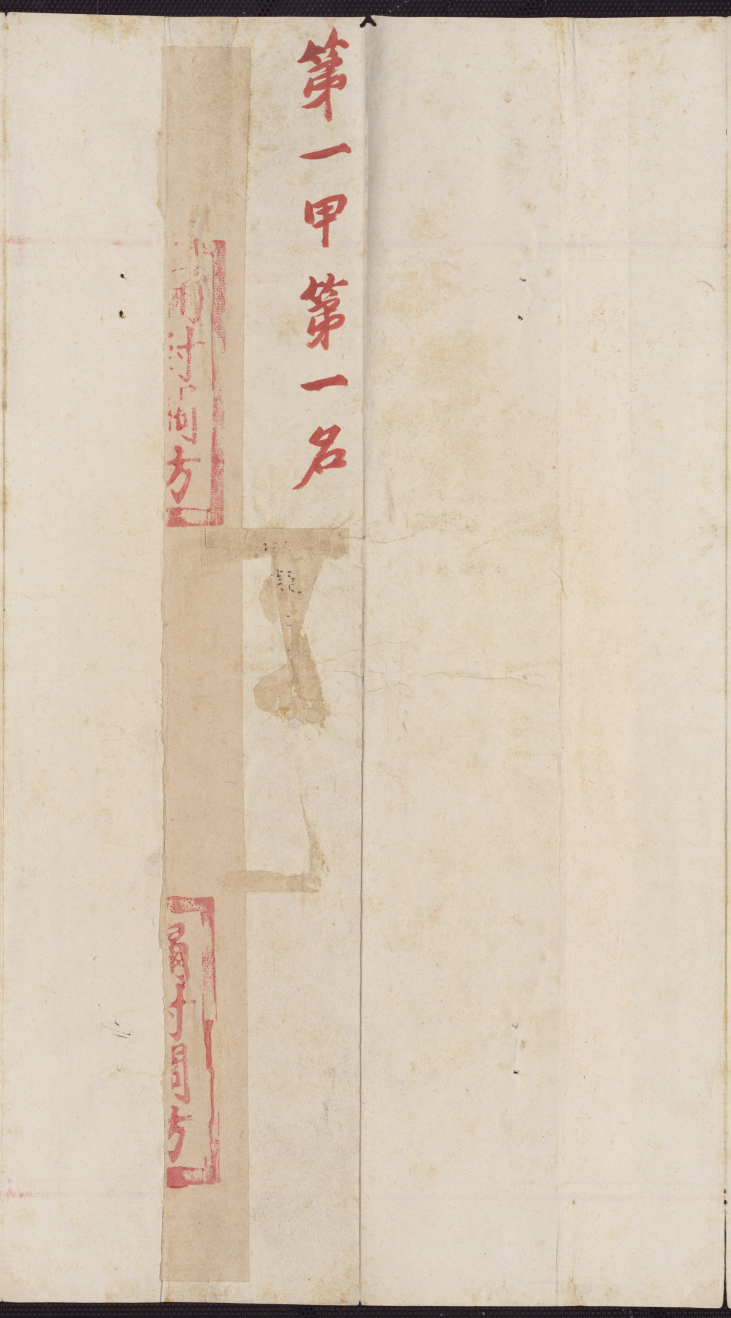 Lu Yuanding’s 陸元鼎 examination paper1874 examinationranked  20th of the 3rd Class)
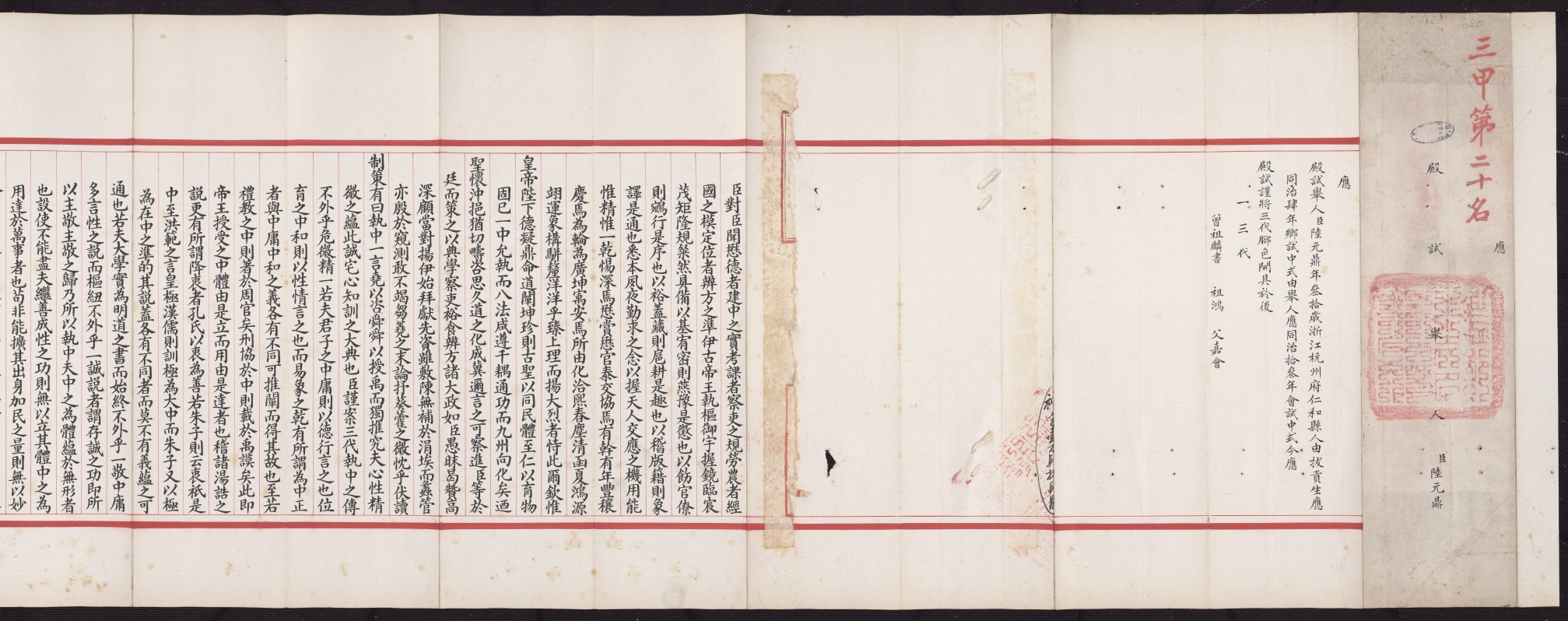 Lu Yuanding’s 陸元鼎 examination paper
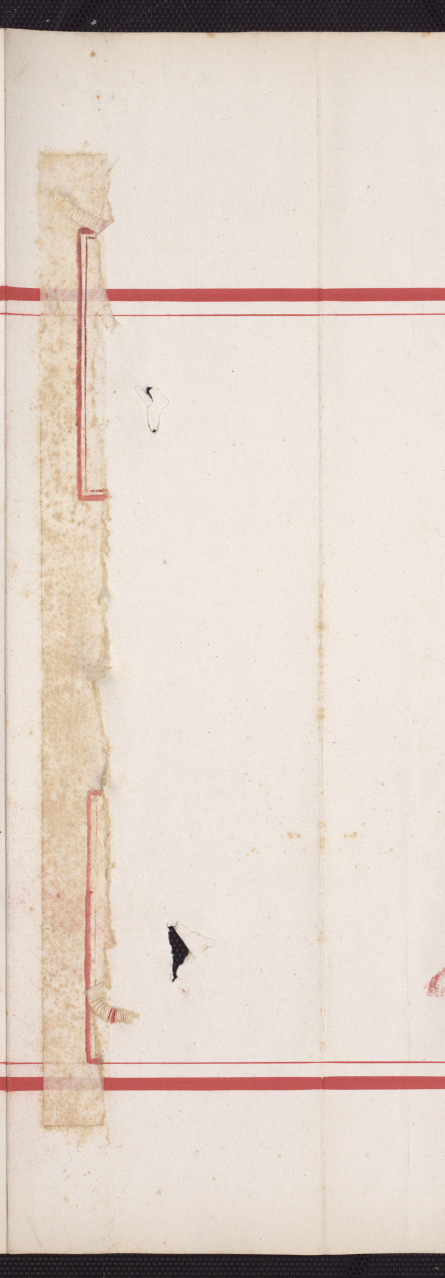 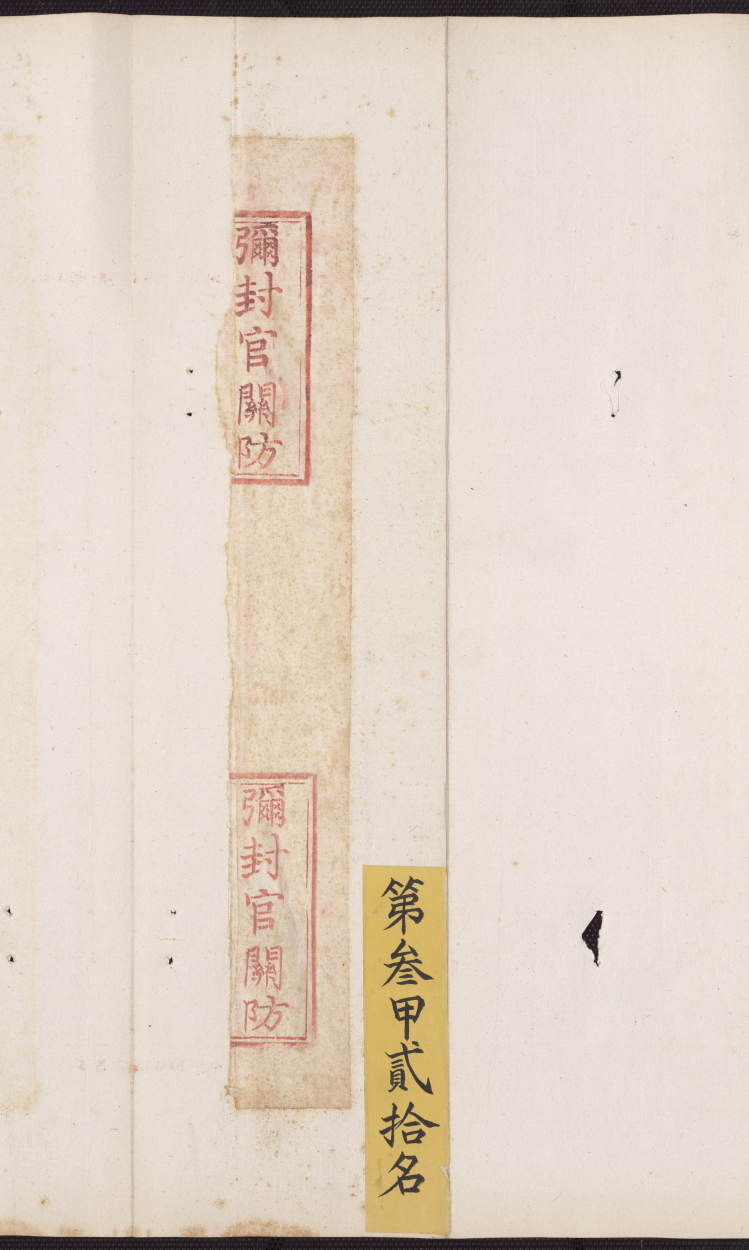 The beginning of the paper, containing the candidate’s name, was folded  and sealed (with an official square seal 關防) by the official in charge of keeping all the papers sealed 彌封官 to protect them against fraud
Names of the 33 candidates, their birth place, the year of the examination their took and their ranking
All the papers will be reproduced in a book published by Zhonghua shuju 中華書局.
The book will contain the questions set by the Emperor, a short biography of each candidate, and reproductions of the 33 papers.
Thank you !